Automatická morfologická analýza z hlediska pokrytí a nepokrytí morfologických variant
Klára Osolsobě, Hana Žižková
osolsobe@phil.muni.cz
h.zizkova@email.cz
Korpusová lingvistika Praha 2016
1
Rezervy automatické morfologické analýzy
Kde se berou chyby v automatické morfologické analýze?
Jaká úskalí mohou přinést pokusy o odstranění těchto chyb?
Korpusová lingvistika Praha 2016
2
Kde se berou chyby v automatické morfologické analýze?
Tvar je ve slovníku a je chybně desambiguován v důsledku tvarové homonymie
Ve slovníku automatického analyzátoru chybí adekvátní interpretace, tvar/word tudíž nemůže být správně interpretován (podgenerování na rovině slovníku)
Korpusová lingvistika Praha 2016
3
Tvar je ve slovníku
Korpusová lingvistika Praha 2016
4
a je chybně desambiguován
Korpusová lingvistika Praha 2016
5
v důsledku tvarové homonymie
Korpusová lingvistika Praha 2016
6
Popis homonym
Korpusová lingvistika Praha 2016
7
Ve slovníku automatického analyzátoru chybí adekvátní interpretace, tvar/word tudíž nemůže být správně interpretován (podgenerování na rovině slovníku)
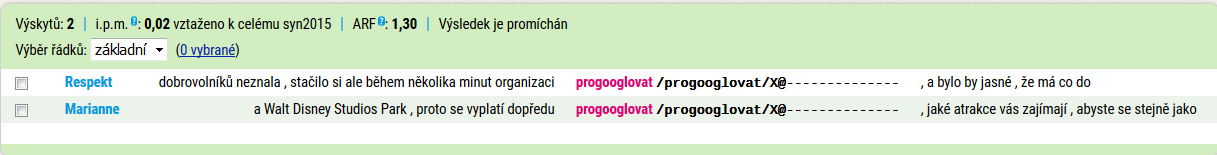 Korpusová lingvistika Praha 2016
8
Možná řešení a jejich úskalí
Guessery
Doplňování slovníku
Korpusová lingvistika Praha 2016
9
Tvar/varianta není ve slovníku, přestože jiné tvary/varianty ve slovníku jsou, tudíž nemůže být správně desambiguován
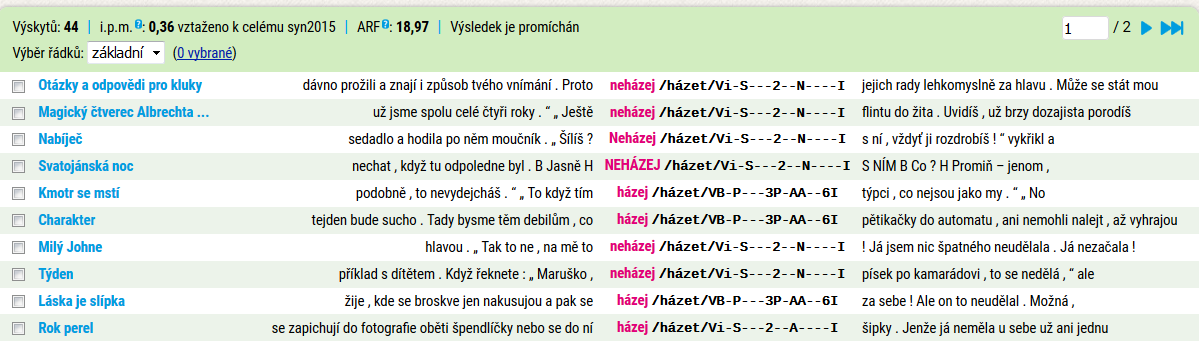 Korpusová lingvistika Praha 2016
10
Nedostatečné pokrytí má vliv na nepřesnou analýzu
Řešení: DOPLNĚNÍ TVARŮ DO SLOVNÍKU = ZLEPŠENÍ VÝSLEDKŮ AUTOMATICKÉ ANALÝZY
PROBLÉMY
Korpusová lingvistika Praha 2016
11
Pokrytí slovníku je v pořádku, ale  výsledky analýzy nejsou přesné
Tvar/varianta není ve slovníku, přestože jiné tvary/varianty ve slovníku jsou, je ovšem homonymní s tvarem, který ve slovníku je, a tak desambiguace je technicky vzato v pořádku, nicméně neodpovídá skutečnosti
Korpusová lingvistika Praha 2016
12
Nejde o chybu v desambiguaci, ale i o podgenerovaný slovník
Korpusová lingvistika Praha 2016
13
Úskalí odstranění podgenerování na rovině slovníku automatického analyzátoru
Dopad odstranění podgenerování na výsledky automatické morfologické analýzy
Typy podgenerováných jednotek
Korpusová lingvistika Praha 2016
14
PODGENEROVANÉ JEDNOTKY – tvary sloves (sloveso – klíčové pro další stupně analýzy – pravidlovou desambiguaci)
Příprava manuálu pro doplnění tvarů sloves nezachycených automatickou analýzou
Zachycení tvarů sloves uzavřených tříd
Zachycení tvarů sloves otevřených tříd
Zachycení variant z hlediska dichotomie kodifikovaný a nekodifikovaný
Korpusová lingvistika Praha 2016
15
Konkrétní příklady
Krácení dlouhých infinitivů (http://www.karaoketexty.cz/texty-pisni/lidove-pisne/co-sa-to-supoce-60336)
Tvar 3. pl. ind. préz. akt. Na –[eě]j (viz snímek č. 13), potenciální homonymie s tvarem 2. sg. imp.
Korpusová lingvistika Praha 2016
16
Krácení dlouhých infinitivů
Korpusová lingvistika Praha 2016
17
PRO POROVNÁNÍ DATA Z KORPUSU SYN
Korpusová lingvistika Praha 2016
18
A Z KORPUSU ORAL2013
Korpusová lingvistika Praha 2016
19
Homonymie imperativu 2. sg. a substandardního tvaru 3. pl. ind. préz. akt.
Korpusová lingvistika Praha 2016
20
Morfio – nástroj na detekci variant(SYN2015)
Korpusová lingvistika Praha 2016
21
Nejde vždy o vzor sázet a homonymii substandardního tvaru    s tvarem standardním(SYN2010)
Korpusová lingvistika Praha 2016
22
Závěr
Slovník automatického analyzátoru má rezervy a nedostatky jsou při využití korpusů vidět.
Doplnění slovníku a zvýšení jeho pokrytí je      v zásadě možné a díky korpusům lze zajistit zachycení jak centrálních, tak okrajových variant.
Zvýšení pokrytí slovníku nemusí znamenat zlepšení přesnosti automatické morfologické analýzy.
Korpusová lingvistika Praha 2016
23
Kam dál?
Chceme novou automatickou morfologickou analýzu, i když víme, že i ona bude obsahovat chyby? 
Ano, ale informujme uživatele o tom, na které úrovni která chyba vzniká!

Děkuji Vám za pozornost.
Korpusová lingvistika Praha 2016
24
Bibliografie
BABINCOVÁ, Adriana. Morfologické varianty jako problém strojové analýzy češtiny. FF MU: Brno. 2015. (Nepublikovaná bakalářská práce pod vedením K. Osolsobě).
 HLAVÁČKOVÁ, Dana. Korpusové zpracování korespondenčních textů: morfologické značkování. In Hladká, Zdeňka a kol.. Soukromá korespondence jako lingvistický pramen. Vyd. 1. Brno: Masarykova univerzita, 2013. s. 19-31.
 HLAVÁČKOVÁ, Dana a Klára OSOLSOBĚ. Morfologické značkování mluvených korpusů, zkušenosti a otevřené otázky. Kopřivová, Marie, Waclawičová, Martina. In Čeština v mluveném korpusu. 1. vyd. Praha: Nakladatelství Lidové noviny/ Ústav Českého národního korpusu, 2008. s. 105-114.
 OSOLSOBĚ, Klára. Slovesné tvary nerozpoznané automatickou morfologickou analýzou. Rkp. 2016. 
PETKEVIČ, Vladimír. Morfologická homonymie v současné češtině. Praha: Nakladatelství Lidové noviny/ Ústav Českého národního korpusu, 2016.
Korpusová lingvistika Praha 2016
25